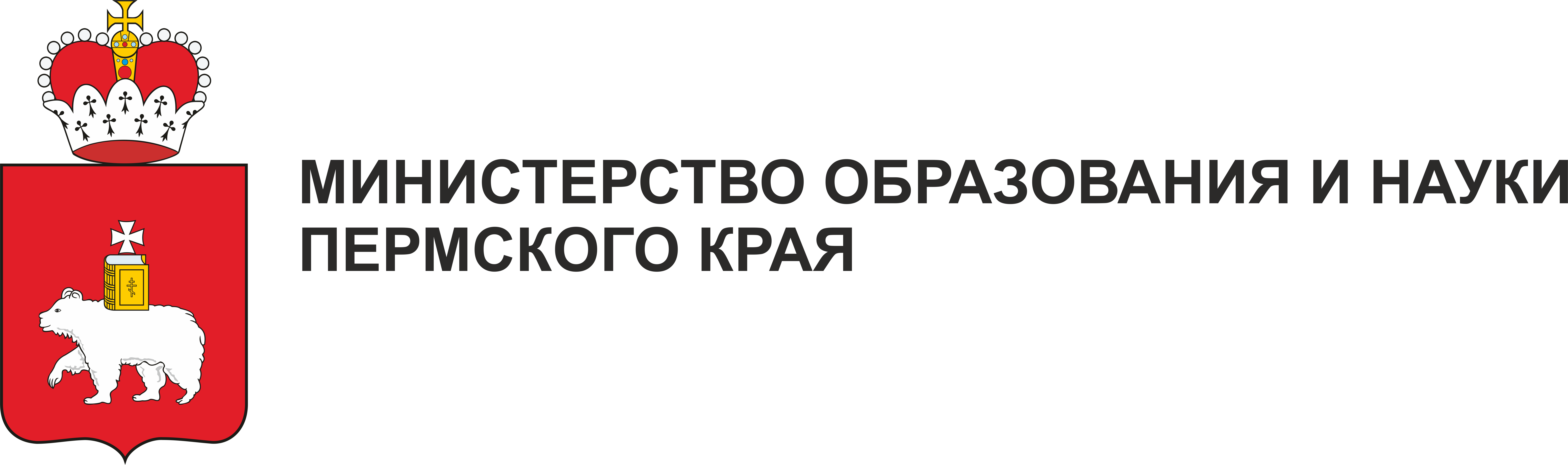 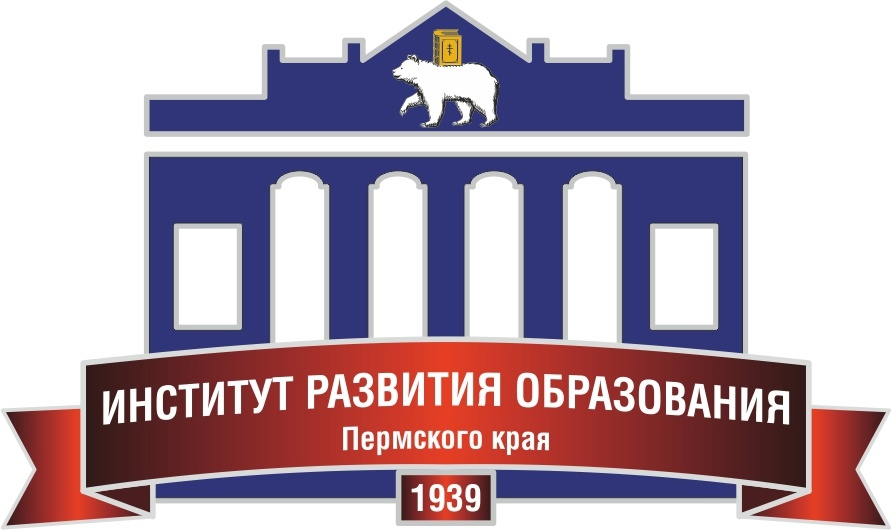 ВЕБИНАР «Комплексные  итоговые  работы: требования,  условия,  содержание»( в рамках  реализации ФАОП и  ФГОС  образования  обучающихся   с  умственной отсталостью( интеллектуальными  нарушениями)
А. Г. Перетягина,  старший научный  сотрудник  отдела воспитания  и социализации ГАУ ДПО «ИРО ПК»
10.10.2024.
Программа вебинара
Организационно-технологическое  обеспечение   проведения  тестирования  обучающихся 9 классов, реализующих АООП  образования  обучающихся  с умственной  отсталостью( интеллектуальными  нарушениями),  в том числе  с  сочетанной  патологией развития. Родачев Владислав Алексеевич, главный  специалист отдела цифровизации  образовательных  систем ГАУ ДПО «ИРО ПК»,  аспирант ПГИК 
      телефон рабочий: 236-79-81;E-mail: rva-ros@iro.perm.ru, epos@iro.perm.ru
2.   Нормативно-правовые  аспекты   организации  итоговой  аттестации  обучающихся 9 классов,  реализующих      АООП  образования  обучающихся  с умственной  отсталостью( интеллектуальными  нарушениями),  в том числе  с  сочетанной  патологией развития в требованиях ФГОС  и  ФАОП  в   2024-2025  учебном  году . Перетягина Арина  Геннадьевна, старший  научный  сотрудник  отдела воспитания  и социализации ГАУ ДПО «ИРО ПК» ,  старший  преподаватель  кафедры  специальной  педагогики  и психологии  ФБОУ ВО «ПГГПУ»
      телефон рабочий: 236-87-75;E-mail: arinaperetyagina@mail.ru 
Содержательные  аспекты   организация  итоговой  аттестации  обучающихся 9 классов,  реализующих АООП  образования  обучающихся  с умственной  отсталостью( интеллектуальными  нарушениями),  в том числе  с  сочетанной  патологией развития в требованиях ФГОС  и  ФАОП  в   2024-2025  учебном  году . Перетягина Арина  Геннадьевна, старший  научный  сотрудник  отдела воспитания  и социализации ГАУ ДПО «ИРО ПК» ,  старший  преподаватель  кафедры  специальной  педагогики  и психологии  ФБОУ ВО «ПГГПУ»
Индивидуальное  консультирование
Нормативные  документы
МИНИСТЕРСТВО ОБРАЗОВАНИЯ И НАУКИ РОССИЙСКОЙ ФЕДЕРАЦИИ ПРИКАЗ от 19 декабря 2014 г. № 1599«ОБ УТВЕРЖДЕНИИ ФЕДЕРАЛЬНОГО ГОСУДАРСТВЕННОГО ОБРАЗОВАТЕЛЬНОГО СТАНДАРТА ОБРАЗОВАНИЯ ОБУЧАЮЩИХСЯ С УМСТВЕННОЙ ОТСТАЛОСТЬЮ (ИНТЕЛЛЕКТУАЛЬНЫМИ НАРУШЕНИЯМИ)»

Приказ Министерства просвещения РФ от 24 ноября 2022 г. № 1026 "Об утверждении федеральной адаптированной основной общеобразовательной программы обучающихся с умственной отсталостью (интеллектуальными нарушениями)»

Письмо Минпросвещения России от 03.06.2021 N АК-491/07 «О проведении итоговой аттестации»  в данном  документы даны разъяснения о порядке проведения итоговой аттестации для обучающихся с умственной отсталостью  204-2025 гг.
ИТОГОВАЯ АТТЕСТАЦИЯ ( извлечения  из  документа  Минпросвещения  РФ)
«…….Для обучающихся с умственной отсталостью, зачисленных в образовательные организации с 1 сентября 2016 года и получающих образование в соответствии с указанным ФГОС, проведение итоговой аттестации станет обязательным с 2024/25 учебного года. До этого периода Минпросвещения считает целесообразным решение о проведении итоговой аттестации и ее формах принять на уровне образовательной организации по согласованию с региональным органом власти в сфере образования»
Порядок проведения итоговойаттестации обучающихся с УО
Разработка ОО Положения о порядке проведения итоговой аттестации в 2024-2025 и последующих  годах.
Определение ОО форм итоговой аттестации
Разработка ОО тестов( заданий) письменных испытаний( пакета  комплексной  итоговой  работы)– для обучающихся с лёгкой УО
Разработка заданий для практической работы и собеседования для обучающихся с умеренной, тяжёлой УО,  в том числе   неговорящих  детей с  использованием схем,  алгоритмов   в  соответствии  индивидуально-типологических  особенностей  ребенка   
Использование дифференцированных заданий
Комплексная  итоговая  работа  предполагает  определение:
Соответствия знаний выпускников требованиям ФАООП, их глубина и прочность  по  предметам: 
«Русский  язык», «Чтение( литературное  чтение)», «Основы социальной  жизни»-  основные ; 
«Математика»  не  более 2-х заданий;  
«Мир  истории», «История  Отечества», «Биология», «География» не  более 1-2 заданий  по каждому  предмету. 
«Труд» ( технология) как совокупная оценка – по результатам ответа и практической работы в  соответствии  профиля  трудового  обучения и особенностей  психофизического  развития   ребенка
Учитываются составляющие:
Предметно-информационная 
Деятельно-коммуникативная
Ценностно-ориентационная
Комплексная  итоговая  работа  предполагает  определение:
Умения использовать все группы действий в различных образовательных ситуациях является показателем их сформированности.  
Базовые учебные  действия  обеспечивают становление учебной деятельности ребенка с умственной отсталостью  в  основных ее составляющих: 
познавательной, регулятивной, коммуникативной, личностной.
Согласно требованиям Стандарта уровень сформированности базовых учебных действий(БУД) обучающихся с умственной отсталостью (интеллектуальными нарушениями) определяется на момент завершения обучения школы!!!!!!!
Комплексная  итоговая  работа  предполагает:
-определение функции и состав базовых учебных действий, учитывая психофизические особенности и своеобразие учебной деятельности обучающихся
-определение связи базовых учебных действий с содержанием учебных предметов
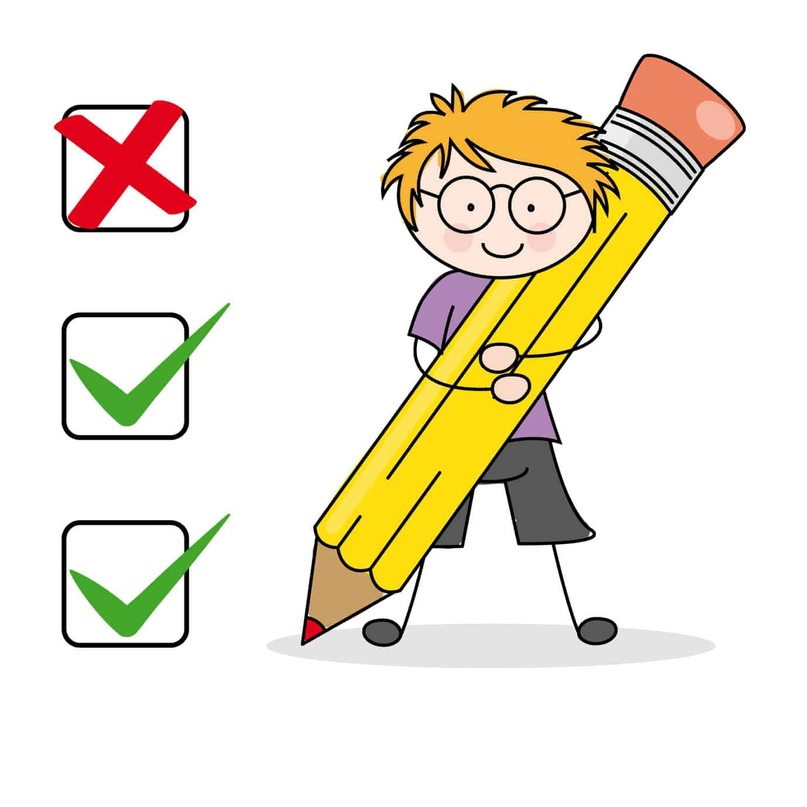 Требования к  тестированию
Дата и время проведения: с 14 по 18 октября 2024г. в течение каждого дня  в рамках 2-х учебных уроков с 10-ти минутным перерывом (общее время тестирования 130 минут). 
Ссылка для регистрации и выполнения комплексной итоговой работы: 
https://onlinetestpad.com/u5z45zx6axz6i

Время активизации ссылки с 10.00-16.00 ежедневно.
Организационно-технологическое  обеспечениетестирования  в  режиме  on-lain c 14 октября  по  18  октября 2024  года в ОО Пермского края III Всероссийская научно-практическая конференция«Открытый мир: объединяем усилия»
Требования  к  тестированию
Результаты тестирования (обобщённые) будут размещены на портале  «Сообщество педагогов Пермского края» вкладка «Дети с ОВЗ» не позднее 05 ноября 2024г. Полную информацию по каждой образовательной организации можно получить 
по электронной почте: arinaperetyagina@mail.ru
Нормативно-правовые  аспекты   организации  итоговой  аттестации  обучающихся 9 классов,  реализующих АООП  образования  обучающихся  с умственной  отсталостью( интеллектуальными  нарушениями),  в том числе  с  сочетанной  патологией развития в требованиях ФГОС  и  ФАОП  в   2024-2025  учебном  году
г.
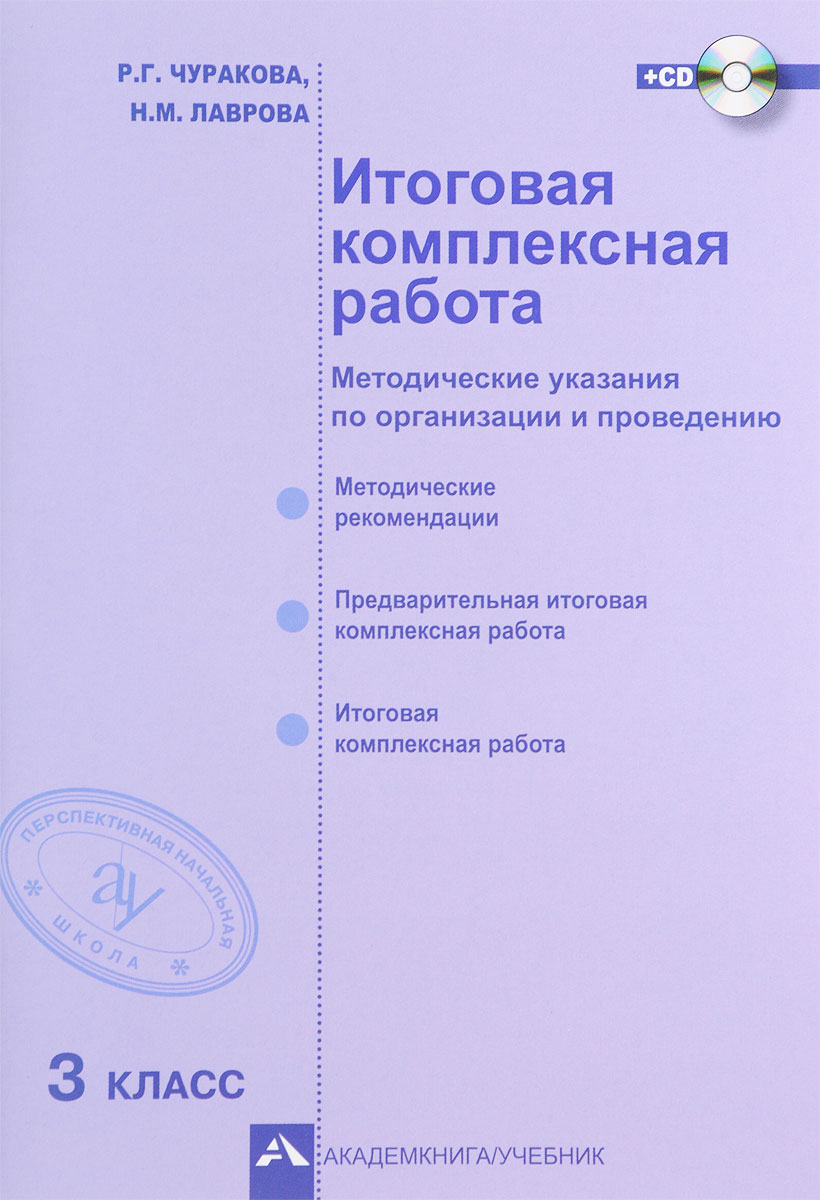 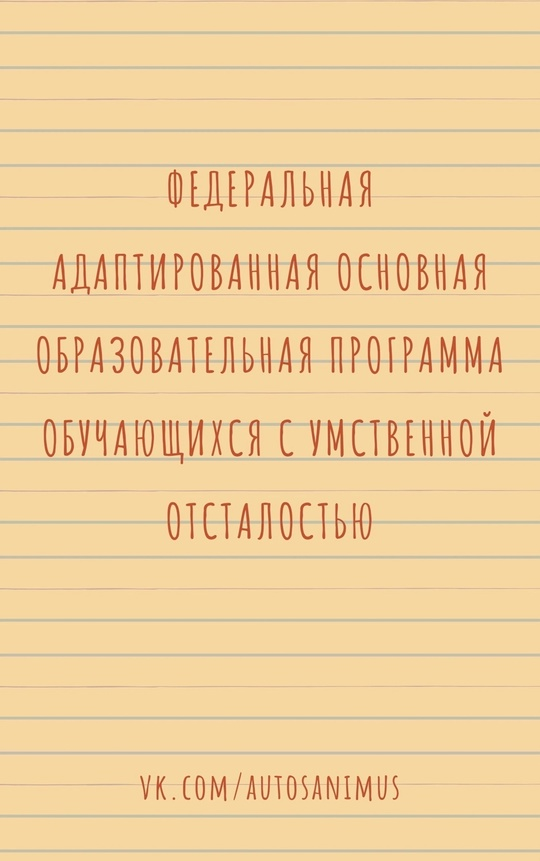 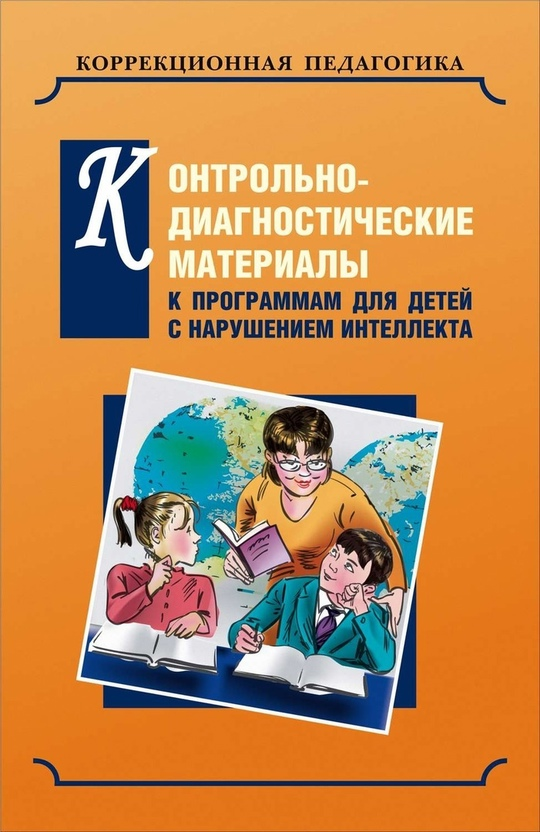 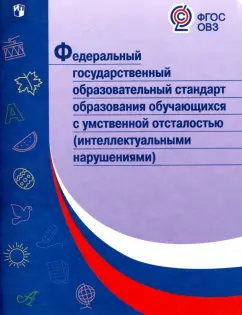 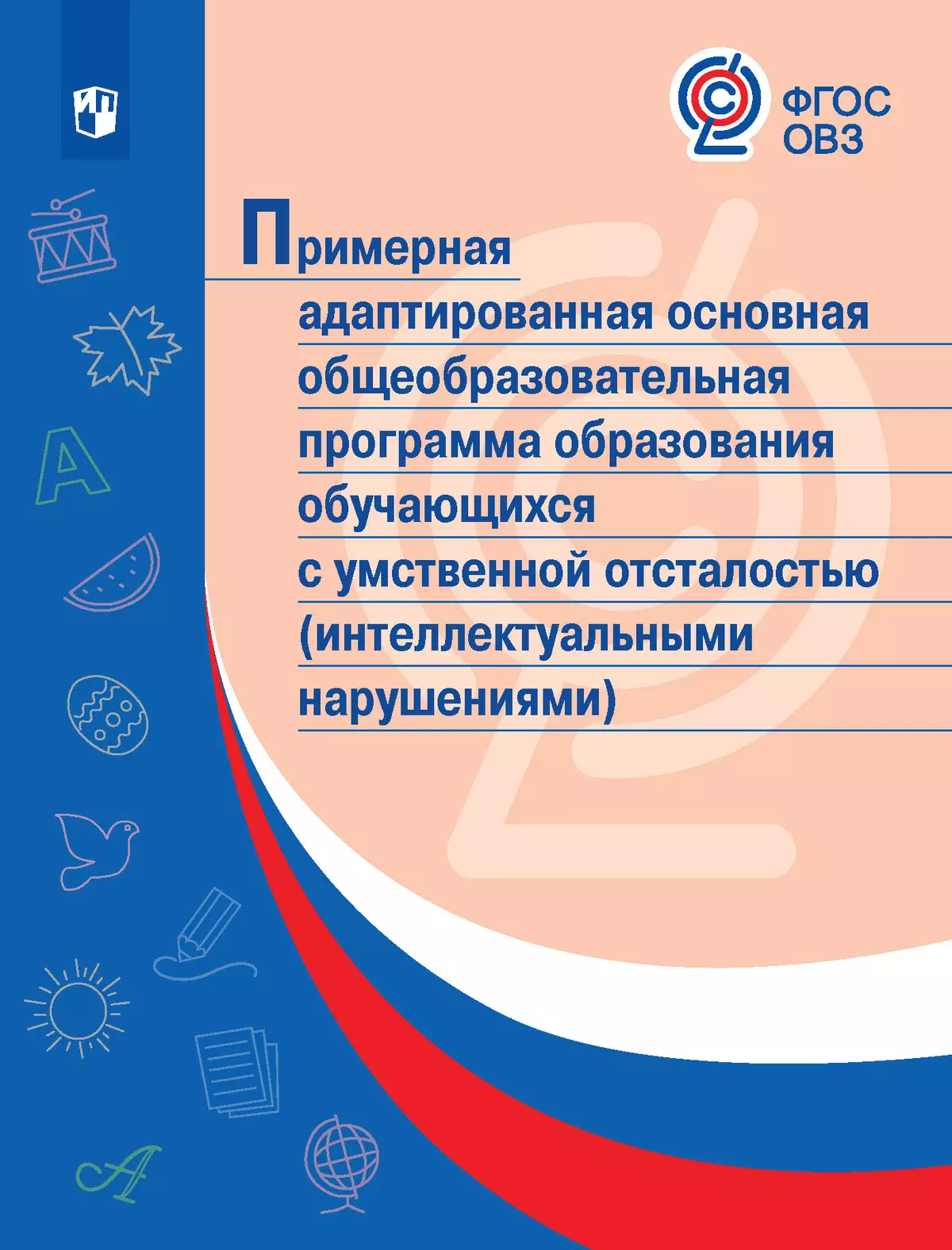 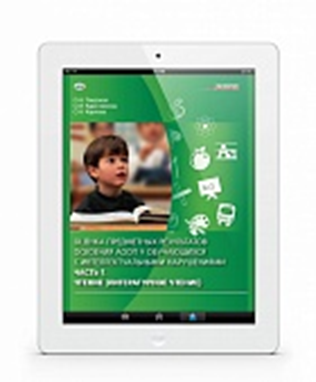 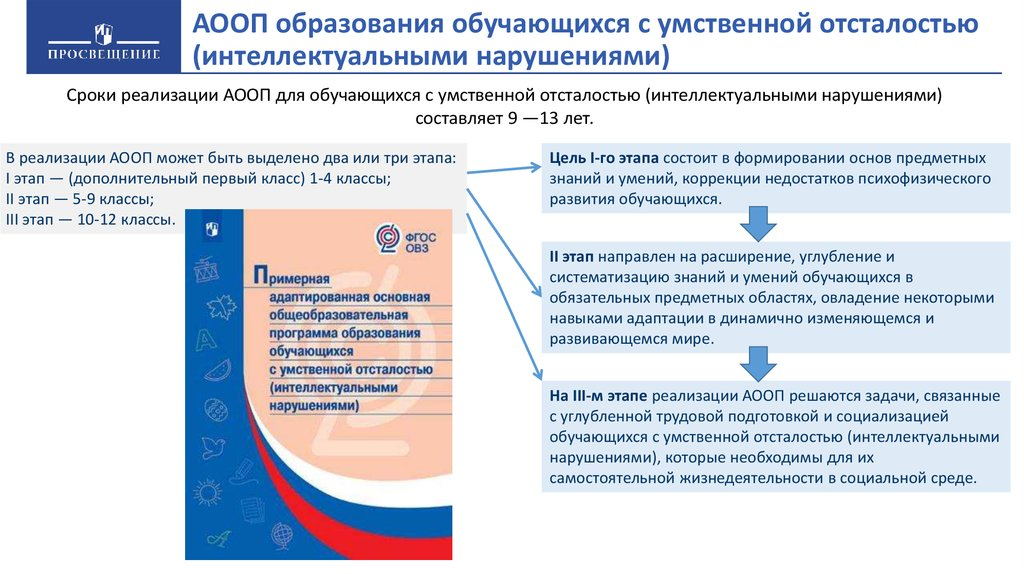 Извлечения  из  ФГОС  образования  обучающихся  с умственной  отсталостью   и ФАОП «Система оценки достижения обучающимися с умственной отсталостью планируемых результатов освоения ФАООП УО  (вариант 1)»
«…….Усвоенные предметные результаты могут быть оценены с точки зрения достоверности как "верные" или "неверные".
Критерий "верно" и (или) "неверно" (правильность выполнения задания) свидетельствует о частотности допущения тех или иных ошибок, возможных причинах их появления, способах их предупреждения или преодоления. По критерию полноты предметные результаты могут оцениваться как полные, частично полные и неполные. Самостоятельность выполнения заданий оценивается с позиции наличия и (или) отсутствия помощи и ее видов: задание выполнено полностью самостоятельно; выполнено по словесной инструкции; выполнено с опорой на образец; задание не выполнено при оказании различных видов помощи»
Результаты овладения АООП выявляются в ходе выполнения обучающимися разных видов заданий, требующих верного решения:
по способу предъявления (устные, письменные, практические);
по характеру выполнения (репродуктивные, продуктивные, творческие).
При этом, чем больше верно выполненных заданий к общему объему, тем выше показатель надежности полученных результатов, что дает основание оценивать их как "удовлетворительные", "хорошие", "очень хорошие" (отличные).
В текущей оценочной деятельности целесообразно соотносить результаты, продемонстрированные учеником, с оценками типа:
"удовлетворительно" (зачет), если обучающиеся верно выполняют от 35% до 50% заданий;
"хорошо" - от 51% до 65% заданий.
"очень хорошо" (отлично) свыше 65%.
Такой подход не исключает возможности использования традиционной системы отметок по 5-балльной шкале, однако требует уточнения и переосмысления их наполнения. В любом случае, при оценке итоговых предметных результатов следует из всего спектра оценок выбирать такие, которые стимулировали бы учебную и практическую деятельность обучающегося, оказывали бы положительное влияние на формирование жизненных компетенций.
Согласно требованиям Стандарта по завершению реализации АООП проводится итоговая аттестация в форме двух испытаний:
первое - предполагает комплексную оценку предметных результатов усвоения обучающимися русского языка, чтения (литературного чтения), математики и основ социальной жизни;
второе - направлено на оценку знаний и умений по выбранному профилю труда.
Организация самостоятельно разрабатывает содержание и процедуру проведения итоговой аттестации.
Результаты итоговой аттестации оцениваются в форме "зачет" и (или) "незачет".
ИЗМЕНЕНИЯ в  ФЗ «Об  образовании в РФ» вступят в силу  с 01.03.2025  года
!!!!!! Умственная  отсталость- нарушения   интеллекта!!!!!!!
Пакет  комплексной  итоговой  работы для  обучающихся  9 классов  с нарушениями  интеллекта
(в  рамках   реализации ФГОС  образования  обучающихся  с  умственной  отсталостью( интеллектуальными  нарушениями),  II этап  обучения,  вариант 1)
Дорогу осилит идущий!
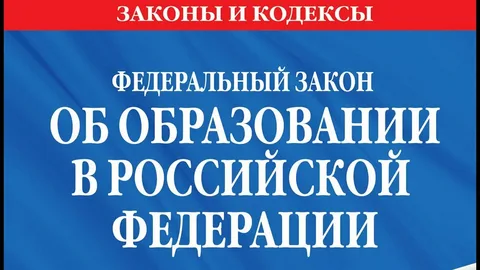 Приглашаем к участию в мероприятиях!!!
Благодарю за внимание и сотрудничество!!!
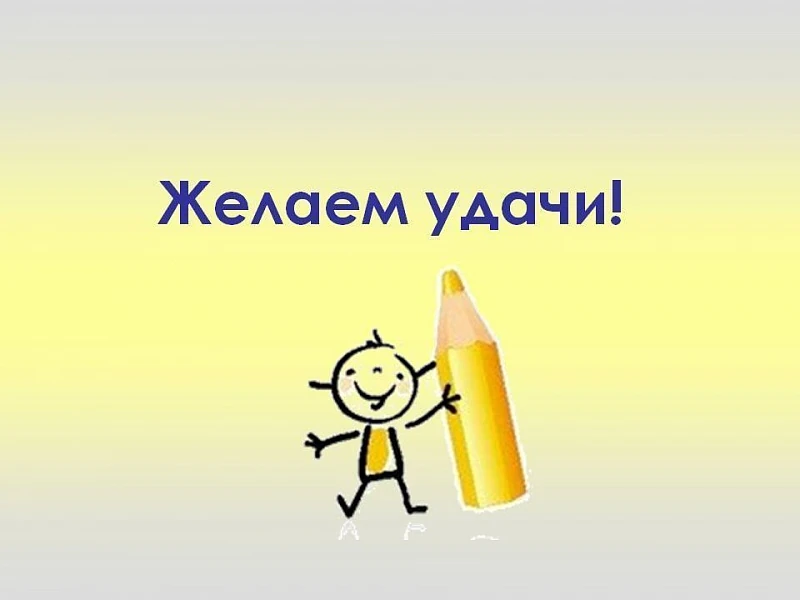